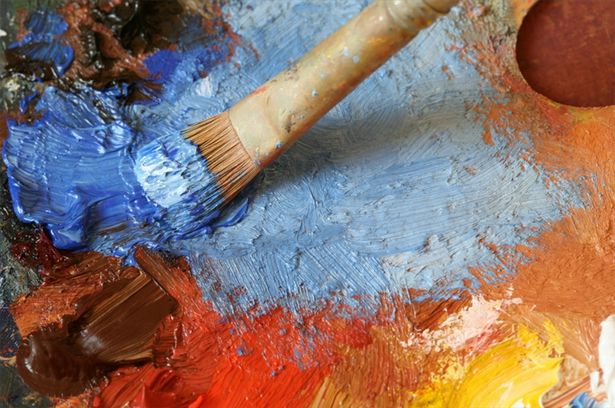 Европейские художники XIX в.
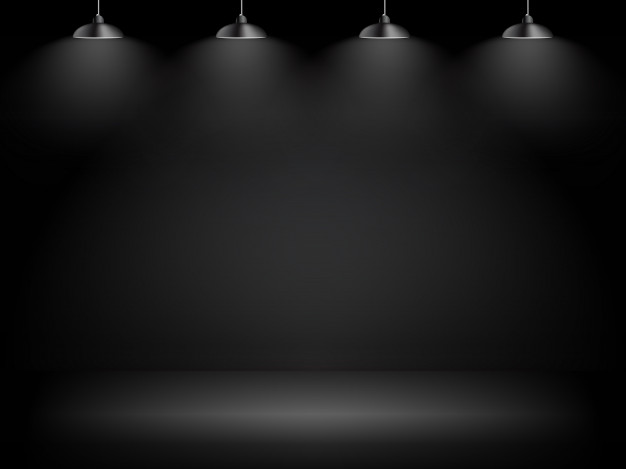 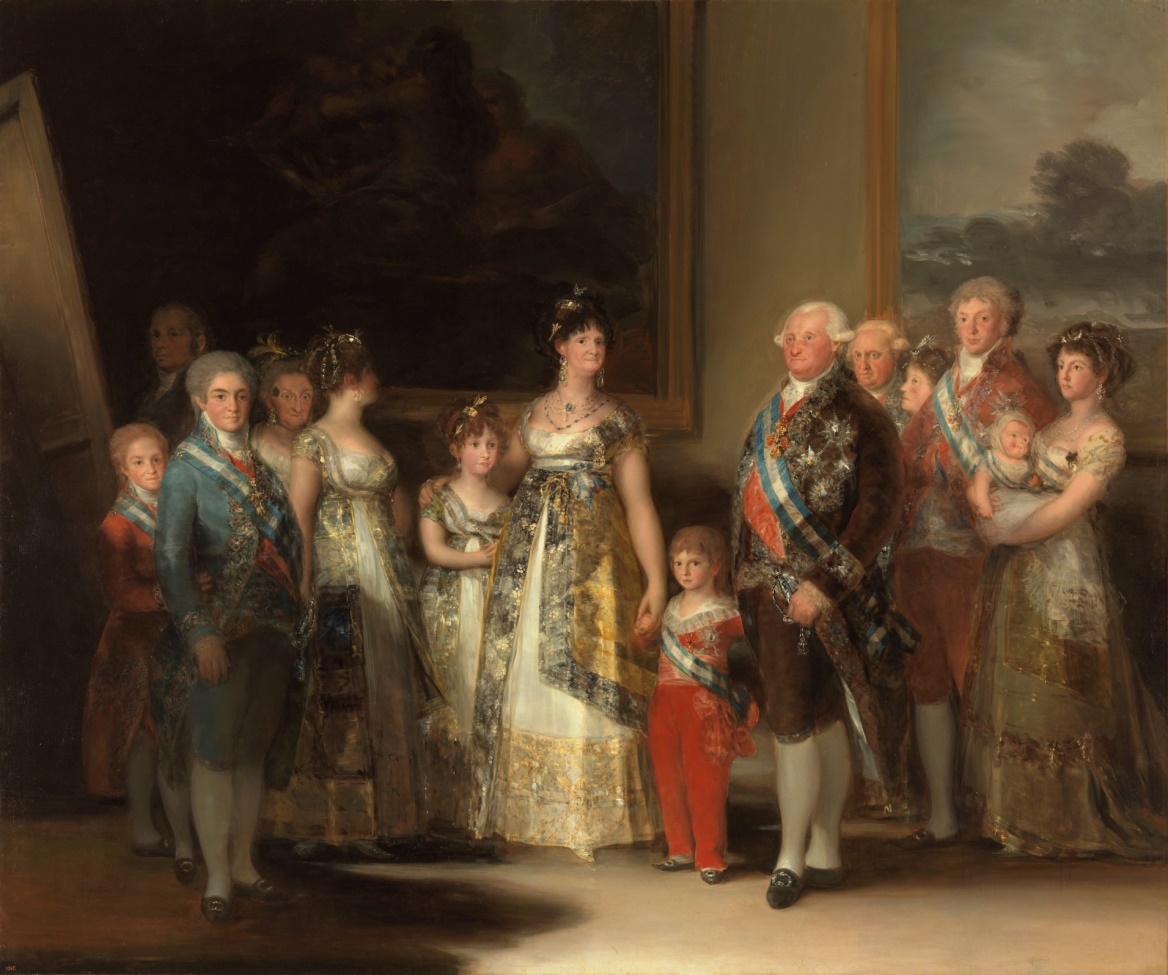 Франсиско Гойи
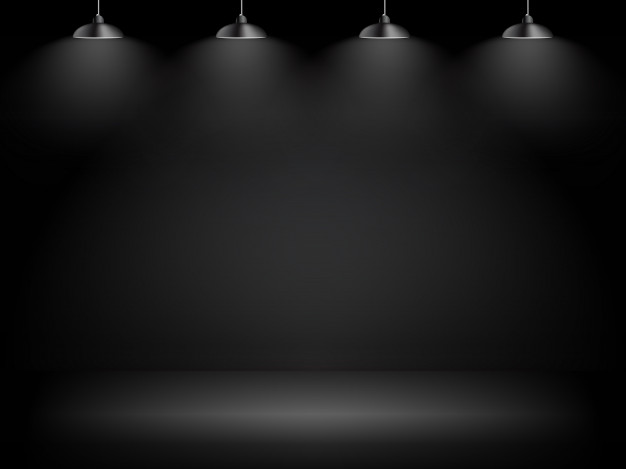 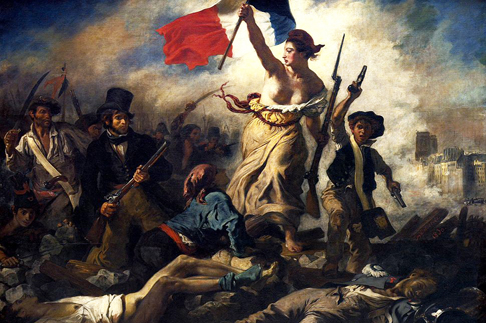 Эжен Делакруа
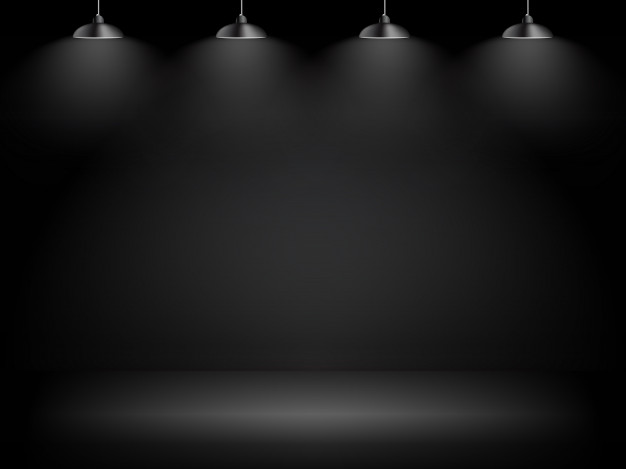 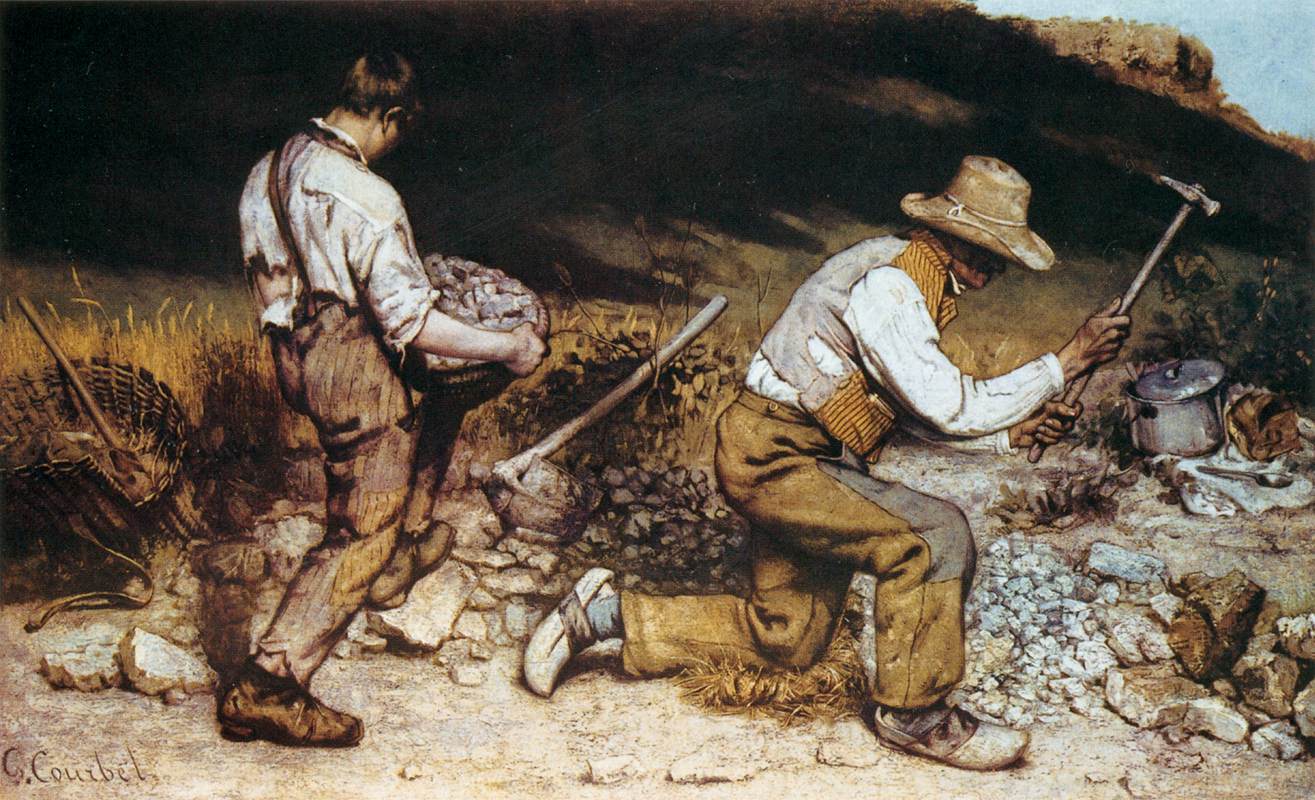 Г. Курбе
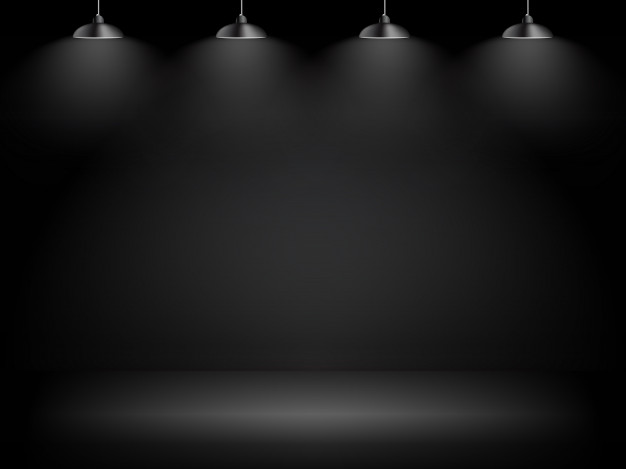 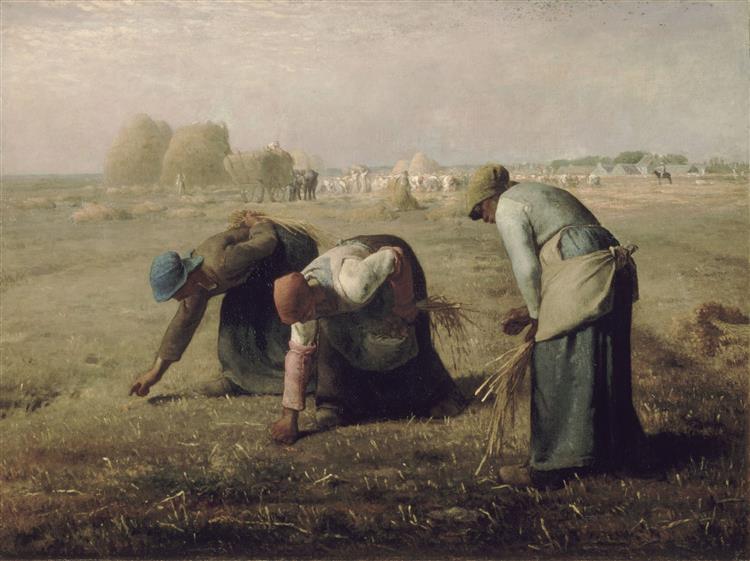 Ж. Милле
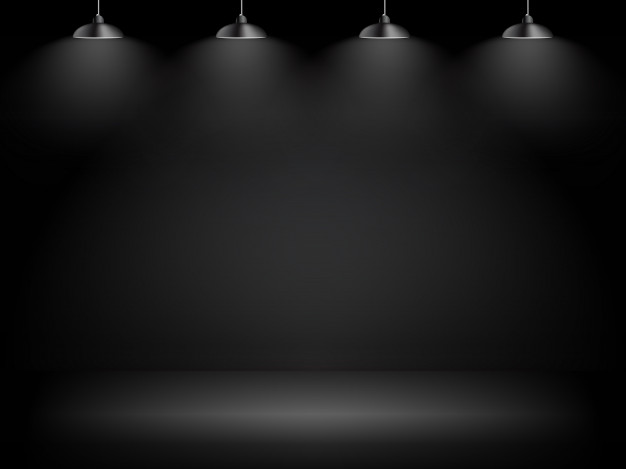 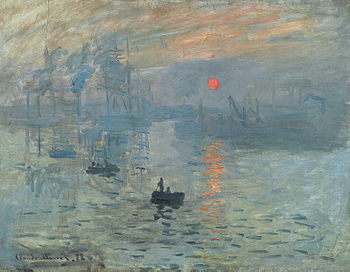 К. Моне
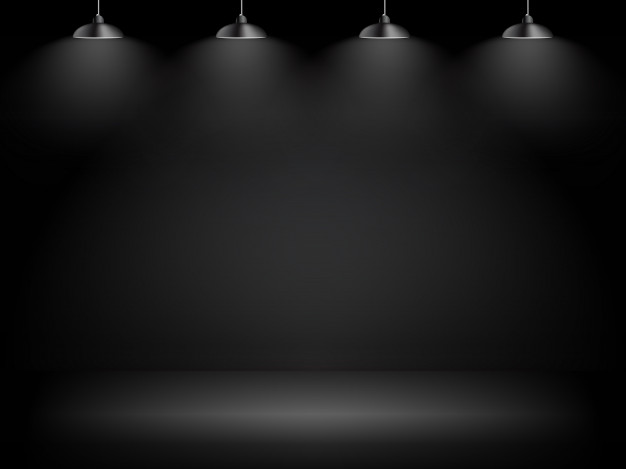 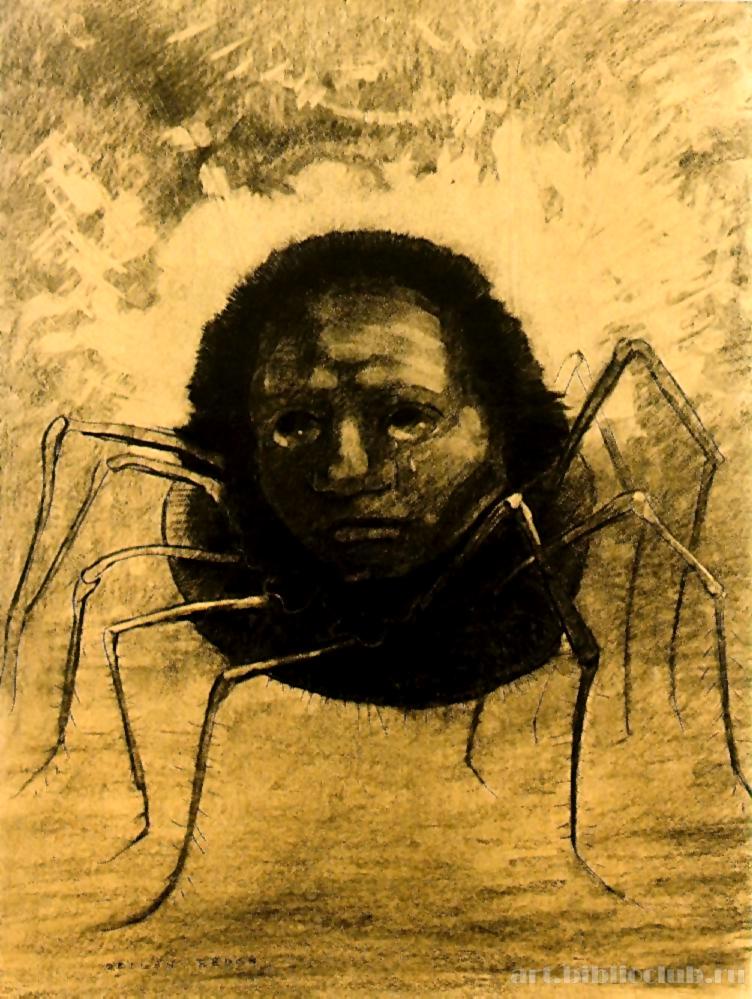 Одилон Редон
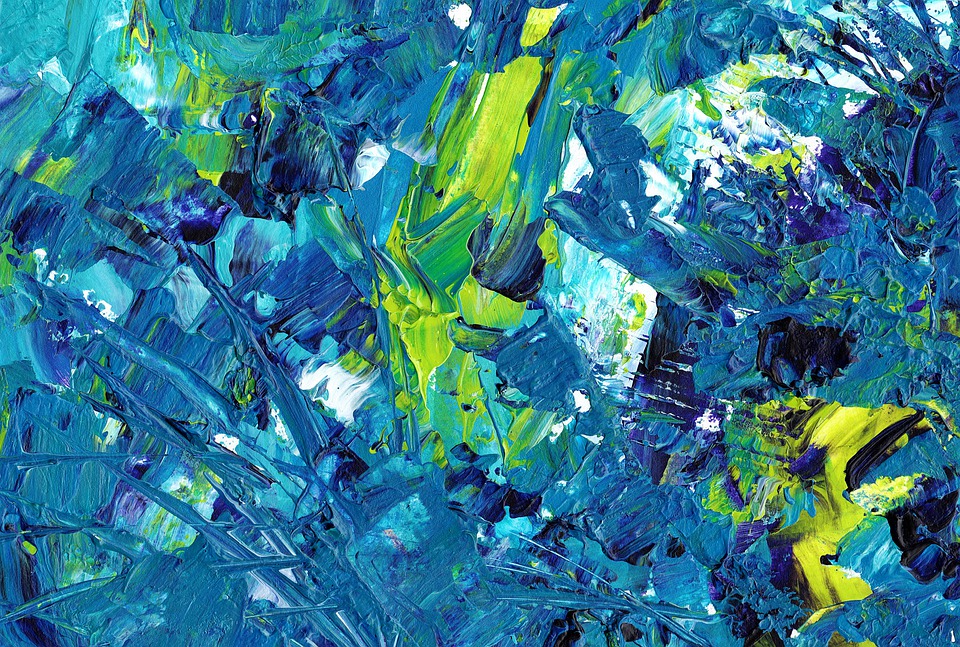 Спасибо, что посетили нашу выставку!